Measuring Your Impact
Lucy Stone
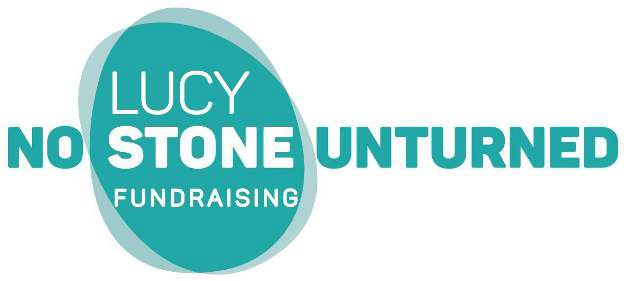 10
Lucy Stone - about me!
Increase Grant, Trust and Foundation income
Develop new income streams
Improve relationships with funders
Arts & Cultural organisations
Sussex Grassroots Organisations
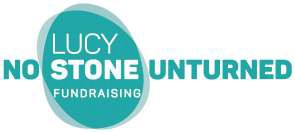 10
Who I've worked with
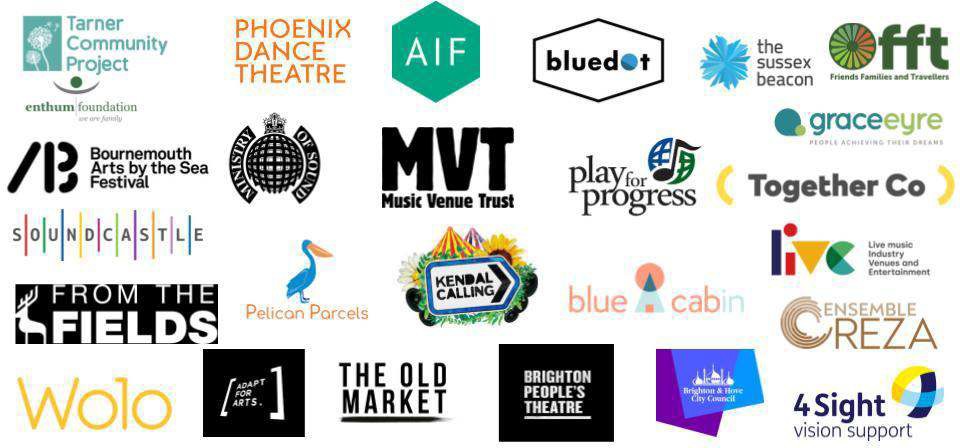 10
I am also a Trustee!
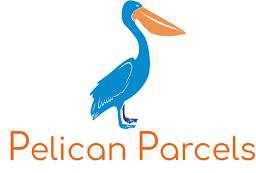 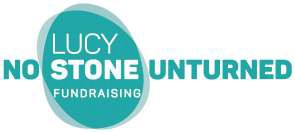 10
You
How are you?
How is your mental health?
Are you getting support?
Are you taking breaks?
How is your time management?
Are the 8nos9 hitting you harder?
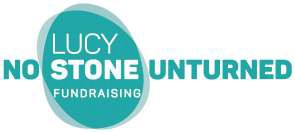 10
You
You can not do your best work for your organisation if you are not ok.
You can9t write well if you are frazzled
This has always been an important question, however, with COVID-19 and cost of living crisis the world is different.
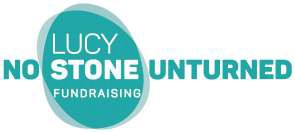 10
Stress Bucket
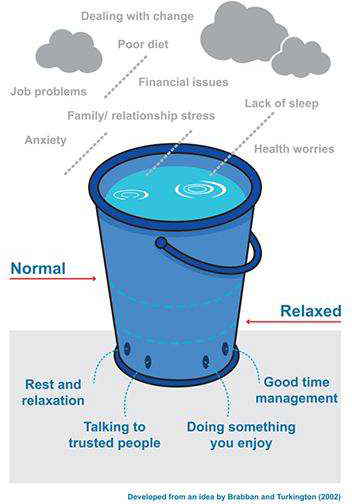 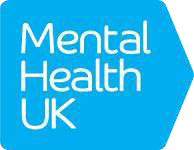 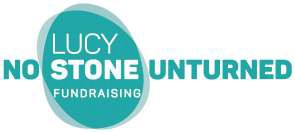 10
Session Overview
What talk about impact?
Outcomes are a piece of cake!
Inputs and Outputs
Writing outcomes
Evaluation systems
Evaluation Framework
Theory of Change
How can you use the data and stories collected?
10
Why talk about impact?
Telling stories about your work
Using evidence not anecdotes
Funders and donors want to know how their support will or has help
Evaluation, monitoring and reporting
Shows the change that you make happen in the world
Underpins your case for support
10
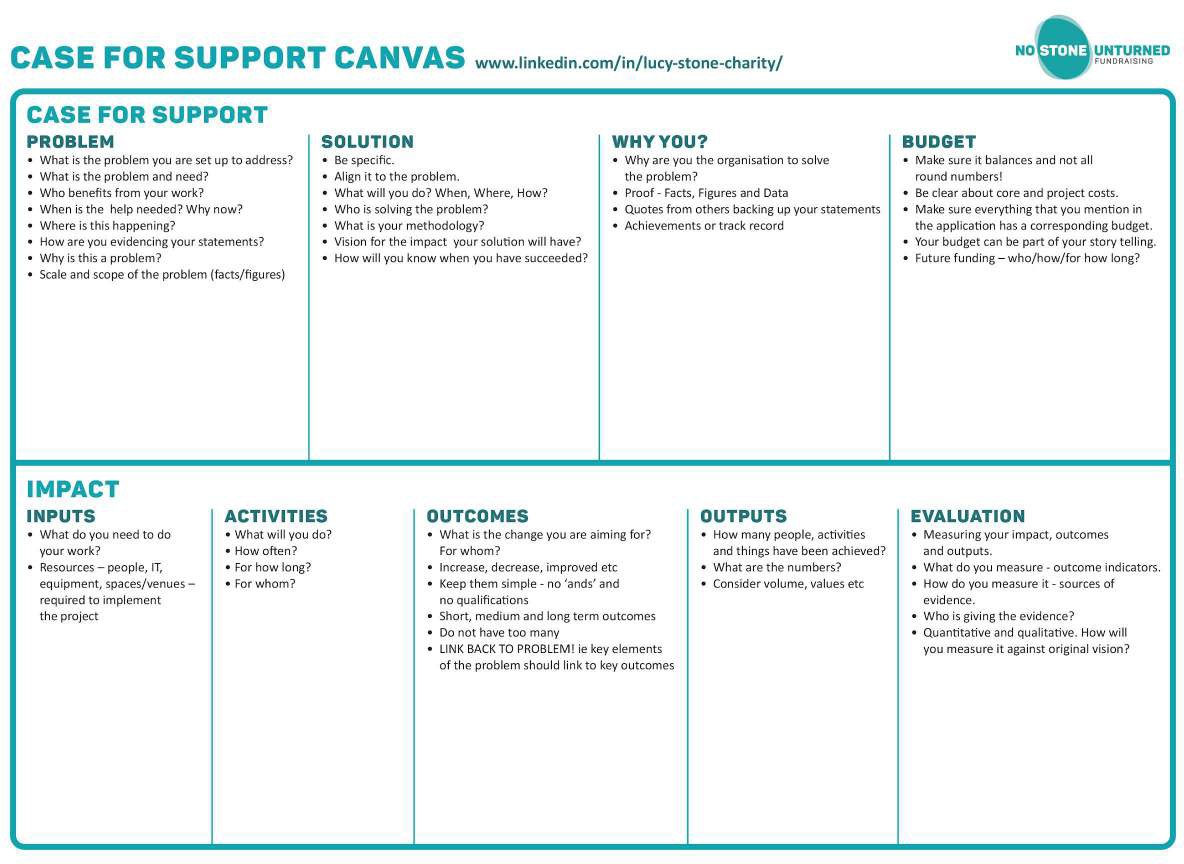 10
Outcomes
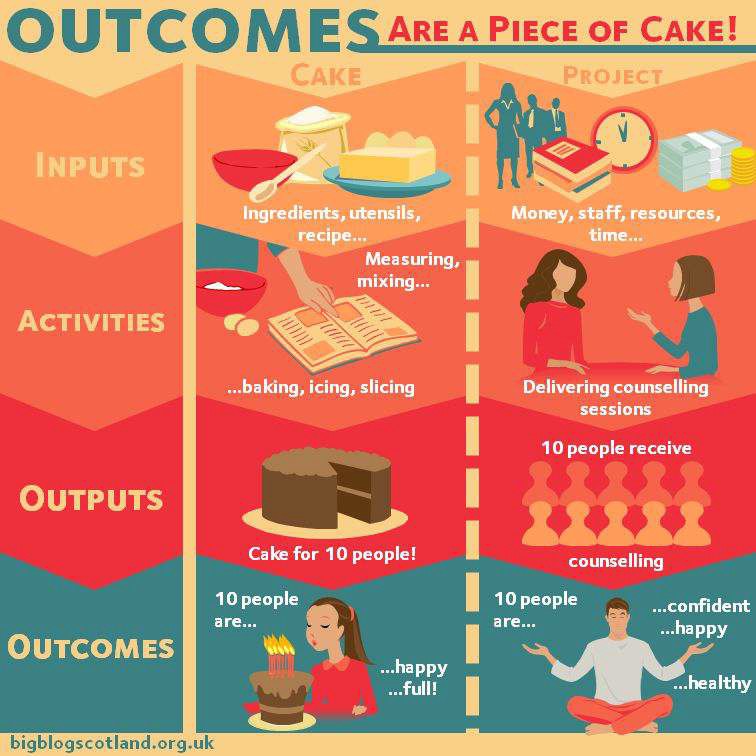 Funders want to understand your impact


Muddling up your input, activities, outputs and outcomes - think CAKE!
https://bigblogscotland.org.uk/2014/03/17/outcomes- are-a-piece-of-cake/
11
Inputs
Outputs
How many people, activities and 8things9 have been achieved?
What are the numbers?
Consider values, volume etc
What do you need to do your work?
Budget items required to implement the project
Resources - IT, equipment, spaces/ venues
People and expertise
19
How to write an outcome
A CHANGE that you expect to see
Increase / Improved / Decrease / Reduced
8Soft9 outcomes are as important as 8hard9 outcomes
Keep them simple - no 8and9, commas or qualifiers
Don9t have too many!
Can have a number output assigned to them.
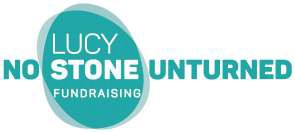 19
Outcome planning
What do you want people to gain?
Think about
Knowledge and/or skills
Attitudes
Behaviours
NPC Theory of Change Link
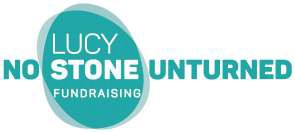 19
Outcome examples
Increased confidence
Reduced isolation or increased positive relationships
Improved XYZ skills/ literacy/ maths
Increased self motivation
Decreased stress or increased wellbeing
Increased number of people supported
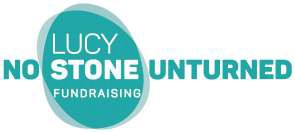 19
Evaluation Systems - what might be included?
Outcomes, Inputs, Outputs, Activites
Evaluation framework
Questionnaires - evaluation forms, sticker charts
Consultation frameworks - interviews, focus groups, debriefs etc
Social media data gathering
Theory of Change
Iterative project changes - it9s a cycle
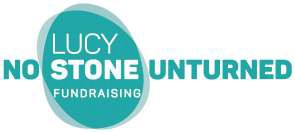 ●
19
It’s a cycle
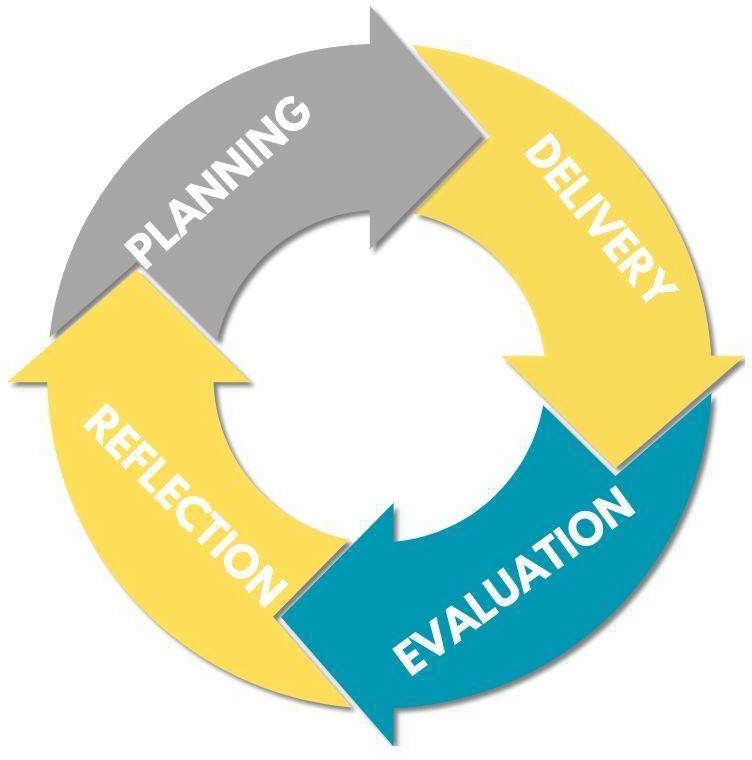 19
Evaluation Framework
Plan for

What your outcomes are
How you will measure your outcomes
What are you measures of success are
How you will collect the data - what are the sources of evidence
Who will give you feedback

Let9s look at an example..
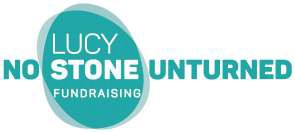 19
Evaluation Framework
19
Questionnaire example
Evaluation Framework - Good practice
Keep the questions simple.
What data are you already collecting?
Try to have at least two indicators for each outcome.
Combine quantitative data (numbers) and qualitative data (descriptions or narrative).
How can you hear different voices and perspectives?
Think about the measures of success in a broad sense - in the example - what else might show increased confidence?
24
Theory of Change
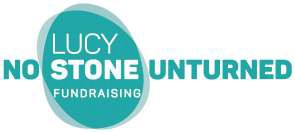 24
What is a Theory of Change?
8A Theory of Change is a diagram that explains how a programme has an impact on its beneficiaries. It outlines all the things that a programme does for of its beneficiaries, the ultimate impact that it aims to have on them, and all the separate outcomes that lead or contribute to that impact.
A Theory of Change should not refer to the scale, growth plan or operational details of the organisation itself – it should effectively describe and explain the impact of the programme from a beneficiary9s point of view.”
NESTA
24
What is a Theory of Change?
Diagram
Explains impact
Impact on beneficiaries
From beneficiaries point of view
Can be for whole organisation or a project (or both!)

Examples...
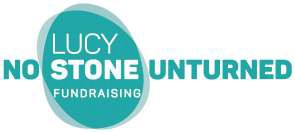 24
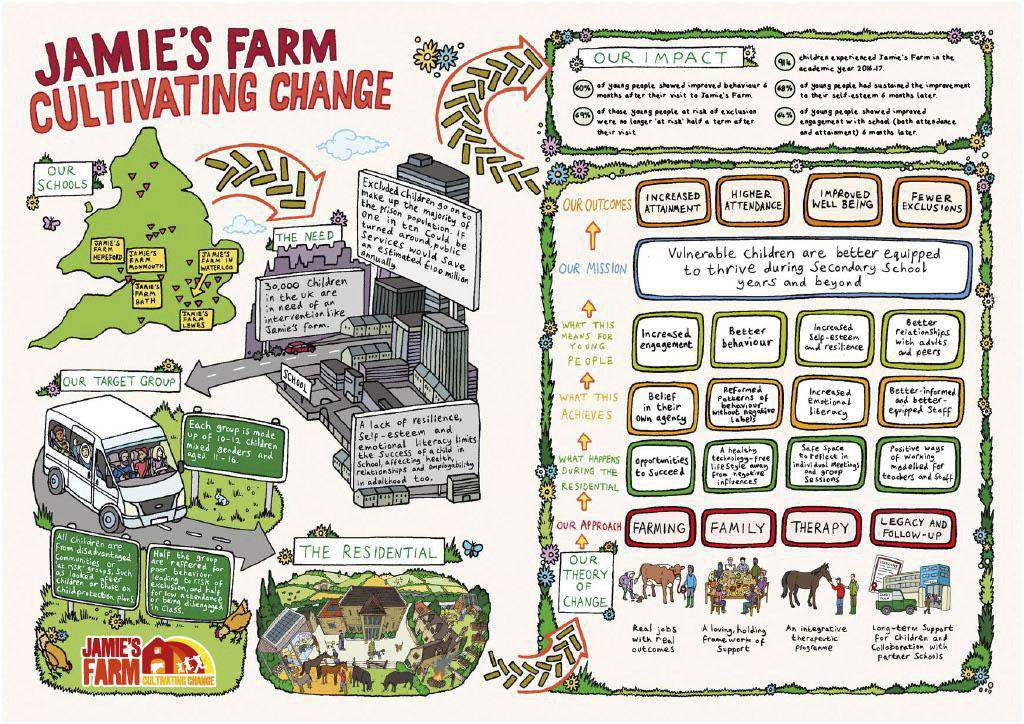 24
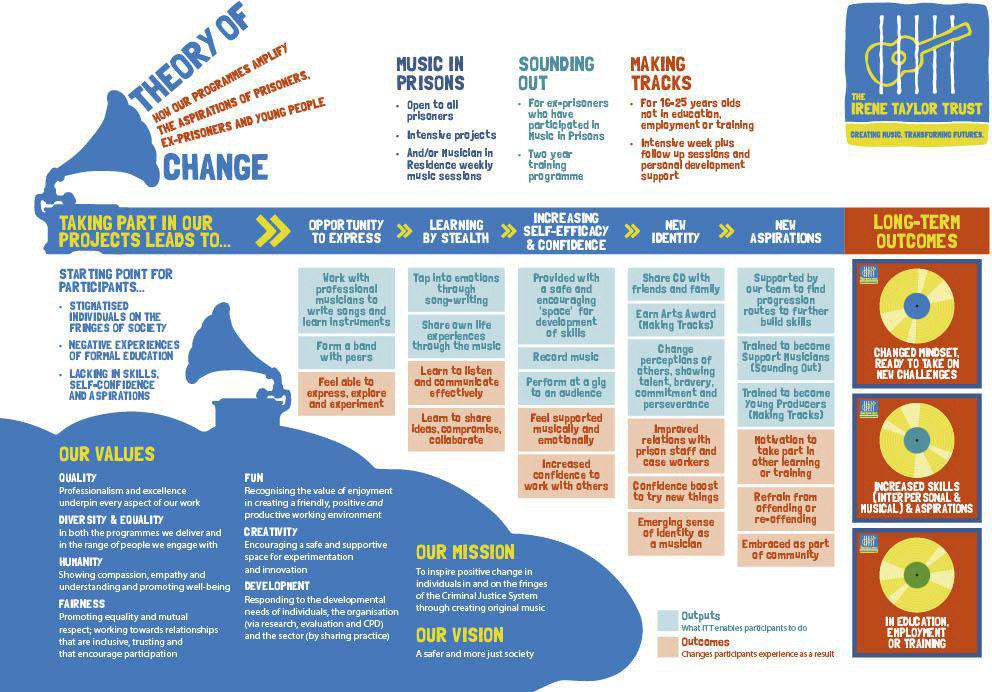 24
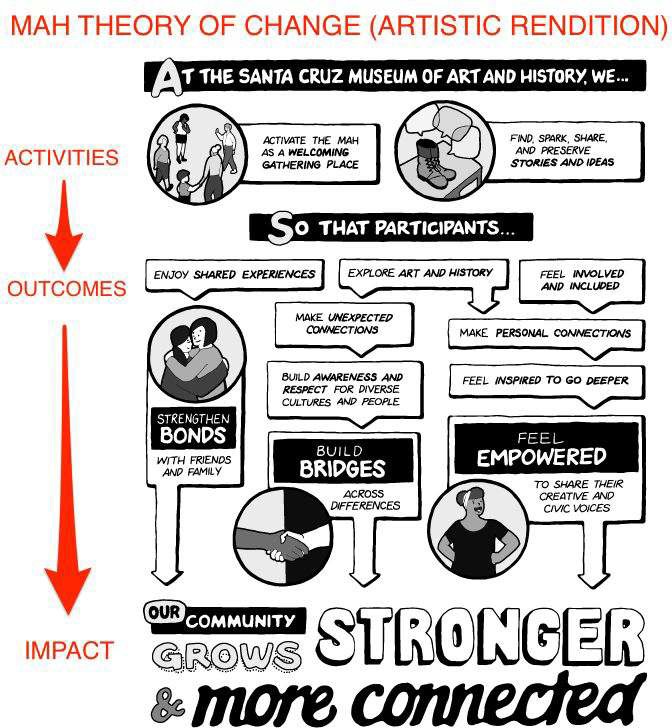 24
Theory of Change - more examples link
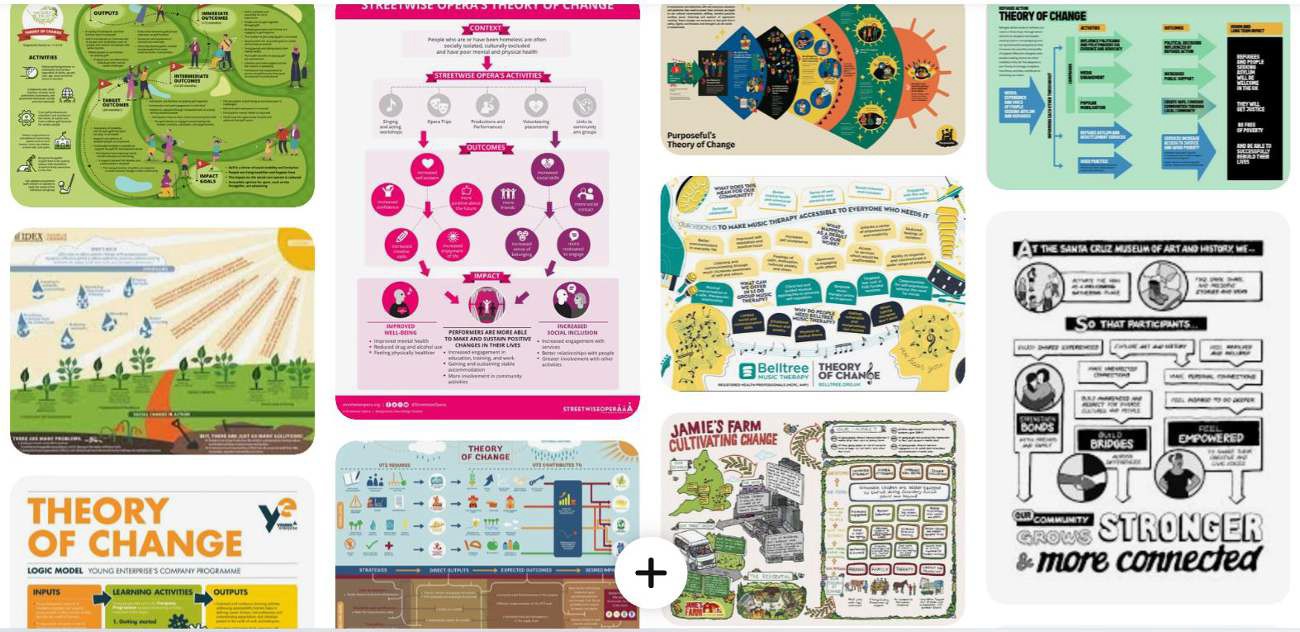 24
Why have a Theory of Change?
Simple way to communicate purpose and impact
Charity strategy in clear and simple format
Programme development
External communication - social media, specific campaigns
Evaluation
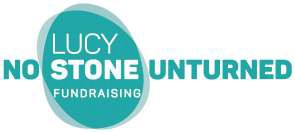 24
What is in a Theory of Change?
Ultimate Goal
Outcomes
Activities
Inputs and Outputs
Assumptions
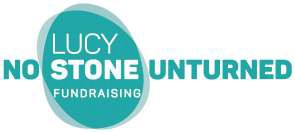 24
How can you use the data and stories collected?
Case for Support: Solution and Why You?
Evaluation to funders
Social Media
Annual report/ Impact report
Building your Theory of Change - short, medium and long term
Planning new work and projects
Business plan
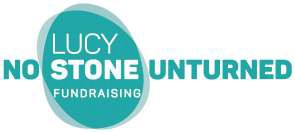 24
Resources
NCVO - Impact and Evaluation Resources link
NCVO - How to build a Theory of Change link
Think NPC - Creating Your Theory of Change link
Think NPC - Theory of Change in 10 Steps link
NESTA - Theory of Change link
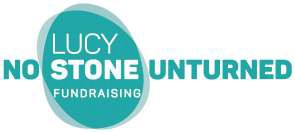 24
Keep in touch
I will be producing free templates over the coming months so please email me
lucy@nostoneunturned.uk
@Lucy_Stone www.nostoneunturned.uk www.linkedin.com/in/lucy-stone-charity/
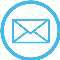 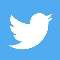 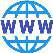 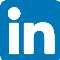 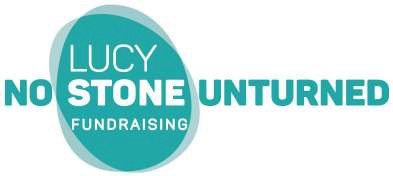 24